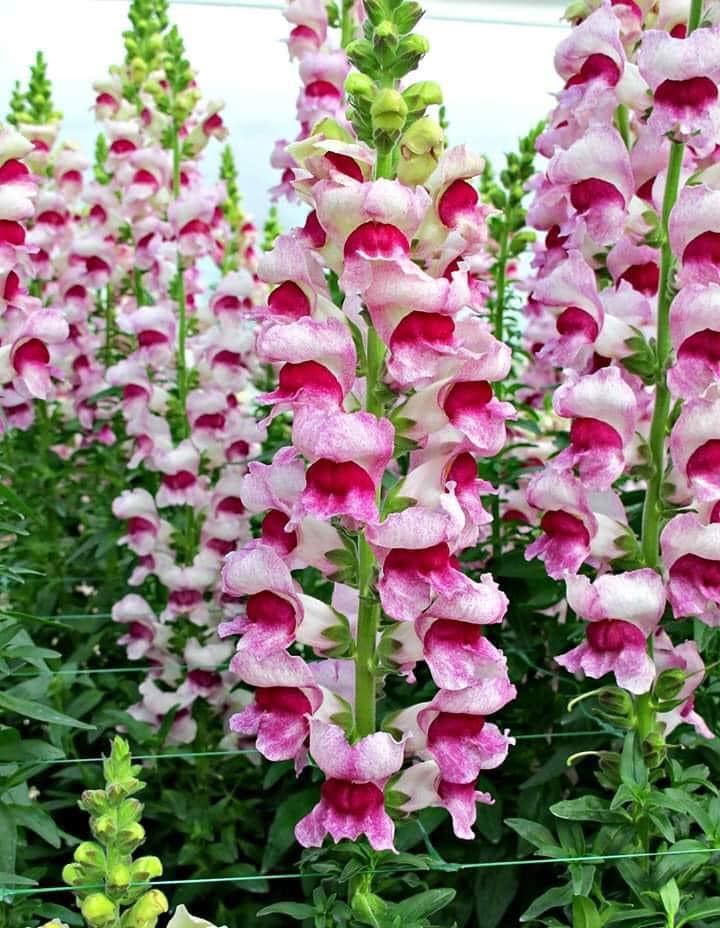 আজকের পাঠে স্বাগত
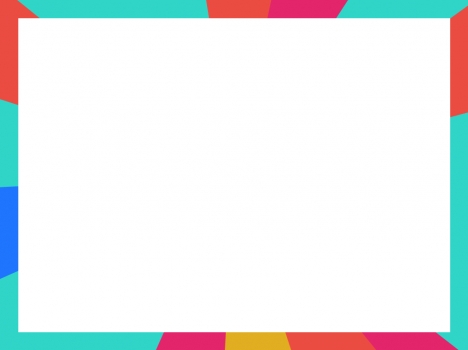 শিক্ষক পরিচিতি
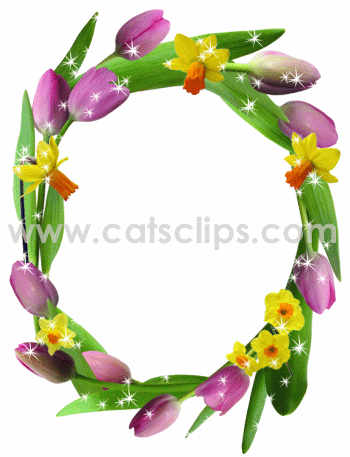 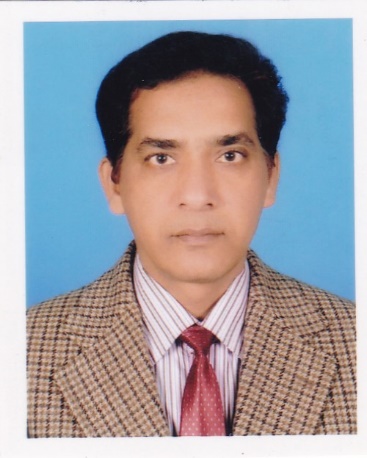 মোঃ এনামুল হক
       প্রভাষক সমাজবিজ্ঞান বিভাগ
    কাকনহাট কলেজ,রাজশাহী।
মোবাইলঃ০১৭১৫-০৪১৭৯৭
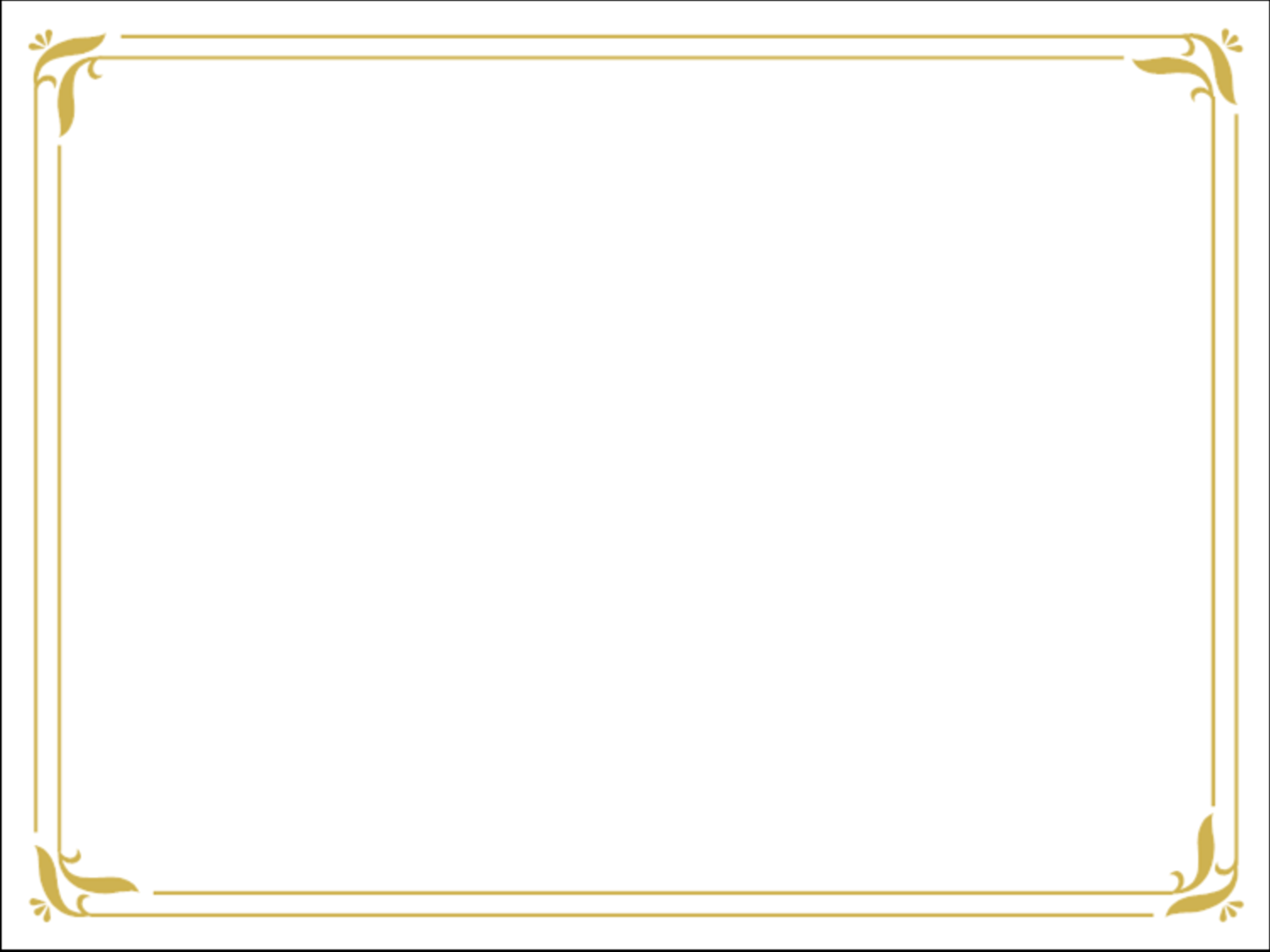 পাঠ পরিচিতি
শ্রেনীঃ- একাদশ-দ্বাদশ
      বিষয়ঃ- সমাজবিজ্ঞান-১ম পত্র
    অধ্যায়ঃ-পঞ্চম [ বাংলাদেশের অভ্যুদয়ের সামাজিক প্রেক্ষাপট]
   পাঠঃ-০২
  তারিখঃ- ১০/০৩/২০২১ ইং
এসো আমরা কিছু ছবি দেখি
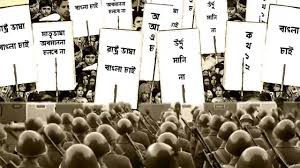 রাষ্ট্রভাষা বাংলার দাবীতে আন্দোলন-৫২”
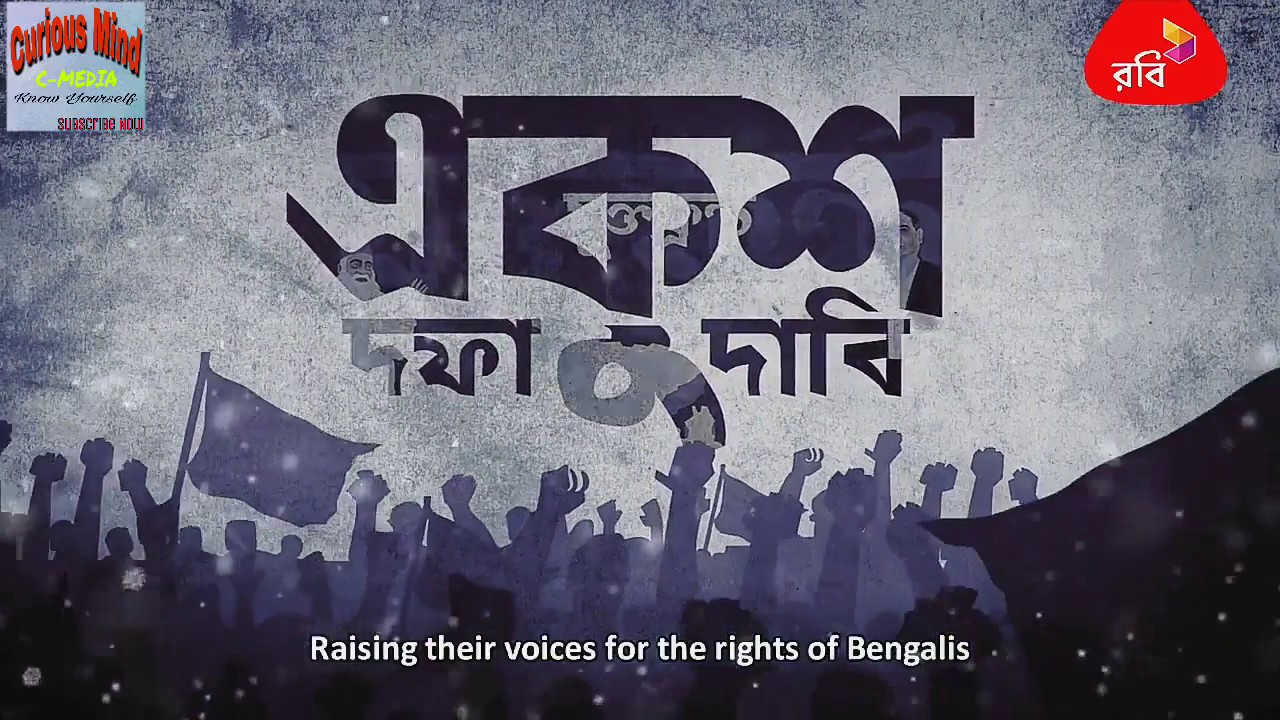 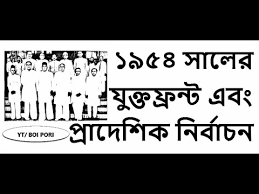 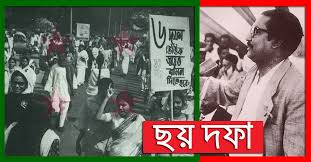 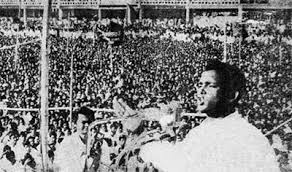 ১৯৬৯ সালের গন-আন্দোলন
আজকের পাঠ
বাঙালি জাতীয়তাবাদের বিকাশধারা
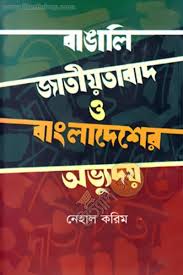 শিখনফল
এই পাঠ শেষে শিক্ষার্থীরা-
বাঙ্গালী জাতীয়তাবাদ কি সে সম্পর্কে  ধারণা লাভ করবে।
বাঙ্গালী জাতীয়তাবাদ বিকাশে বিভিন্ন রাজনৈতিক আন্দোলনের গুরুত্ব ব্যাখ্যা করতে পারবে।
 বাঙ্গালী জাতীয়তাবাদ বিকাশের চুড়ান্ত ফলাফল মূল্যায়ন করতে পারবে।
১
২
৩
বাঙ্গালী জাতীয়তাবাদ কি?
ইংরেজি Nationalism শব্দের বাংলা প্রতিশব্দ জাতীয়তাবাদ।শব্দটি ল্যাটিন শব্দ “Natio বা Natus” থেকে এসেছে, যার অর্থ জন্ম বা রক্তের সম্পর্ক।উৎপত্তিগত অর্থে জাতীয়তাবাদ হচ্ছে একই বংশোদ্ভূত জনসমষ্টি’।জাতীয়তাবাদ মূলত একটি মানসিক ধারণা।অর্থাৎ একটি জাতির সমষ্টিগত চেতনার বহিঃপ্রকাশ। জাতীয়তাবাদ বলতে আমরা বুঝি একটি ভৌগোলিক অঞ্চলে বসবাসকারী জনগোষ্টী, যাদের ভাষা, সংস্কৃতি, ইতিহাস ও ঐতিহ্য রয়েছে; যারা শত শত বছর, এমনকি হাজার বছর ধরে ঐক্যবদ্ধ জীবন যাপন করে একটি মেলবন্ধন তৈরি করেছে, যেখানে ধর্ম ও বর্ণের বেড়াজাল অতিক্রম করে তাদের মধ্যে একটি চেতনাবোধ সৃষ্টি হয়েছে, যা জনগোষ্টীর স্বাধীন রাষ্ট্র প্রতিষ্ঠায় উদ্বুদ্ধ করেছে।জাতীয়তাবাদের উপকরণ হলো ভাষা,সংস্কৃতি,ধর্ম ও ভূখন্ডের সার্বভৌমত্ব।
	লর্ড ব্রাইস বলেন, “ জাতীয়তা হলো ভাষা ও সাহিত্য , চিন্তা ,প্রথা ও ঐতিহ্যের বন্ধনে আবদ্ধ এক জনসমষ্টি যা অনুরূপ বন্ধনে আবদ্ধ অন্যান্য জনসমষ্টিকে নিজেদের থেকে পৃথক মনে করে ।”
	অধ্যাপক জিম্মার্ণ বলেন, “ কোনো জনসমাজের মধ্যে ঐক্যের অনুভূতি দেখা দিলেই তা জাতীয়তায় পরিণত হয়।” 
	সুতরাং সংজ্ঞাগুলোর আলোকে আমরা বলতে পারি যে , একই ভাষা , সাহিত্য , সংস্কৃতি , ধর্ম , বংশ , ইতিহাস, ঐতিহ্য এবং ভৌগোলিক সান্নিধ্যতার সূত্রে আবদ্ধ জনসমষ্টি যখন নিজেদেরকে অন্য জনসমষ্টি হতে আলাদা মনে করে তখন তাকে জাতীয়তা বলে ।
বাঙ্গালী জাতির ভাষা, সাহিত্য, সংস্কৃতি, আচার-আচরণ, খাদ্য, পোশাক-পরিচ্ছদ, সামাজিক মূল্যবোধ, ধর্মীয় বিশ্বাস,রাজনীতি ও অর্থনীতি ভৌগোলিক সীমারেখা ও আবহাওয়া উপমহাদেশের অন্যান্য অঞ্চল থেকে আলাদা।ধীরে ধীরে অতীতকাল থেকে বাঙ্গালীর স্বাতন্ত্র্য ও জাতীয়তাবাদের ক্রমবিকাশ ঘটেছে।কিন্তু একটা কথা আমাদের মনে রাখতে হবে যে রাজনৈতিক দিক থেকে জাতি ও জাতীয়তাবাদের সঙ্গে ঘনিষ্ট মিল থাকলেও রাজনৈতিক সামাজিকীকরণ জাতীয়ভাববাদের পূর্ণউপলব্ধিতে জাতীয়তাবাদ অর্জিত হয়।এর সঙ্গে নিঃসন্দেহে রাষ্ট্র শাসক ও শাসিতের পারস্পারিক আনুগত্য ও শ্রদ্ধা এবং দেশপ্রেমের চরম মিলন ঘটাতে হবে, তবেই জাতীয়তাবাদ যথার্থ অর্থে প্রতিষ্ঠিত হবে।
	ওপরোক্ত ধারণার আলোকে আমরা অনুসন্ধান করলে দেখতে পাই যে,বাঙ্গালীর রাষ্ট্রীয় স্বাধীনতা ও জাতীয়তাবাদের স্তম্ভের ভিত্তিমূল পত্তন করেন  সুলতান শামসুদ্দীন ইলিয়াস শাহ।তাঁর সময় অনেক যুদ্ধের পর স্বাধীন ভারত ও স্বাধীন বাংলার সীমানা নির্ধারিত হয়।সার্বভৌম রাষ্ট্রের গোড়াপত্তন করেন তিনি।এই বংশের শাসকবৃন্দ ছিলেন খাঁটি বাঙ্গালী।হোসেন শাহী বংশের শাসকবৃন্দ জাতীয়তাবাদের ভিত্তিকে ফুলে ফলে সুশোভিত করেন।সুলতানী যুগে বাঙ্গালী জাতীয়তাবাদের বিকাশ তথা ভাষা,সাহিত্য ও সংস্কৃতির
অপূর্ব সমন্বয় ঘটেছিল।কিন্তু মোঘল আমলে বাংলার সেই স্বাতন্ত্র্য ও স্বাধীনতা স্তিমিত হয়ে পড়ে।তবে মোঘল শেষ দিকে বাংলা,বিহার ও উড়িষ্যার স্বাধীন নবাব আলীবর্দী খাঁ ও তদীয় পৌত্র নবাব সিরাজউদ্দৌলার সময়ে বাংলার রজনৈতিক স্বাধীনতা অর্জিত হ।কিন্তু তাদের শাসনামলে শাসক ও শাসিতের সমন্বয়ে জাতীয়তাবাদ বিকাশলাভ করেনি।
বৃটিশ শাসনামলে জাতীয়তাবাদের চেতনাঃ
১৭৫৭ সালে পলাশীর যুদ্ধে বাংলার শেষ স্বাধীন নবাব সিরাজউদ্দৌলার পরাজয়ের মধ্যদিয়ে বাংলাদেশ দীর্ঘ দুই শত বছরের জন্য উপনিবেশ শাসনের করতলগত হ।কিন্তু বৃটিশ শাসনের শেষ অধ্যায় এবং বিংশ শতকের শুরূতে আবার বাঙ্গালী জাতীয়তাবাদের উন্বেষ ঘটতে শুরু করে।ব্রিটিশ প্রবর্তিত ইংরেজি শিক্ষা এই জাতীয়তাবাদের জন্ম দেয়।এই শিক্ষা গ্রহনের মাধ্যমে এদেশবাসীর একটা অংশ জাতীয়তাবাদী ধ্যান-ধারণায় উদ্বুদ্ধ হয়ে উঠে।কেননা ইংরেজি ভাষায় রচিত বিভিন্ন দেশের স্বাধীকার আন্দোলন সম্পর্কিত রচনা এদেশবাসীকে ক্রমে ব্রিটিশ বিরোধী করে তোলে।এমনি অবস্থায় এদেশ হতে একটি অধিকার সচেতন জাতীয়তাবাদী গোষ্টীর জন্ম হতে থাকে তখন ব্রিটিশ সরকার কিছু কিছু পুস্তকের ঊপর বিধিনিষেধ আরোপ করে যাতে যাতে এদেশবাসী এসব পুস্তক পড়ার সুযোগ না পায়।যেমন-ইটালীর জাতীয়তাবাদী নেতা “ম্যাজিনির জীবন(life of Mazini)” নামক পুস্তকখানি এদেশে নিষিদ্ধ ঘোষণা করা হয়।
	১৯০৫ সালে বঙ্গভঙ্গকে কেন্দ্র করে গড়ে উঠে জাতীয়তাবাদী আন্দোলন।বঙ্গভঙ্গের ফলে
সংখ্যাগরিষ্ঠ মুসলমানদের সুবিধা হলেও বঙ্গভঙ্গের বিরূদ্ধে হিন্দু ও কিছু মুসলমান নেতার সম্মিলিত বিরোধিতার ফলে বাঙ্গালী জাতির ঐক্যানুভূতি জাগ্রত হয়েছিল।তাই বঙ্গভঙ্গের স্মৃতি ভুলতে কারো সময় লাগেনি।যার পটভূমিতে আমরা ১৯২৩ সালের সম্পাদিত বেঙ্গল ঐক্য দেখতে পাই।বাংলার অবিসংবাদিত নেতা শেরে বাংলা এ.কে.ফজলুল হক,হোসেন শহীদ সোহরাওয়ার্দী ও দানবীর চিত্তরঞ্জন দাস ব্রিটিশ শাসনের বিমাতাসুলভ আচরণে সৃষ্ট ক্ষত নিরাময়ের জন্য এবং বাংলার হিন্দু-মুসলমান ঐক্য স্থাপনের জন্য ঐতিহাসিক “বেঙ্গল এ্যাক্ট(Act)” বাঙ্গালী জাতীয়তাবাদের মূলে অনন্য অবদানের অধিকারী।
	১৯৪৭ সালের ২০মে শরৎ বসুর বাড়িতে অনুষ্ঠিত স্বাধীন বাংলার আন্দোলনের যুক্ত কমিটির একবৈঠক অনুষ্ঠিত হয়।উক্ত বৈঠকে এক চুক্তি স্বাক্ষরিত হয়।এই চুক্তির ভিত্তিতে সোহরাওয়ার্দী,আবুল হাসিম ও শরৎ বোস স্বাধীন বাংলার পরিকল্পনা প্রনয়ণ করেন। এই পরিকল্পনা অনুযায়ী (১) মধ্য বাংলা অঞ্চল যথাঃ ঢাকা, চট্টগ্রাম, রাজশাহী ও প্রেসিডেন্সি বিভাগ এবং সিলেট জেলা,  (২)পূর্ব অঞ্চল অর্থাৎ সমগ্র আসাম (৩)পশ্চিম অঞ্চল যথাঃ বর্ধমান বিভাগ ও বিহারের পূর্ণিয়া জেলা স্বাধীন বাংলার অন্তর্ভূক্ত হবে বলে স্থির করা হয়। কিন্তু কংগ্রেস নেতা নেহেরূ গান্ধী, প্যাটেল,ডঃ শ্যামা প্রাসাদ রায় এবং মুসলিম লীগ নেতা জিন্নাহর অসহযোগিতার কারণে শেষ পর্যন্ত স্বাধীন বাংলার পরিকল্পনা ব্যার্থ হয়ে যায়। সংখ্যাগরিষ্ঠ ভোটে বাংলা বিভাগের বিরোধিতা সত্ত্বেও সংখ্যাগরিষ্ঠ হিন্দুদের ভোটে বাংলা বিভক্ত হয়ে পূর্ব বাংলা পাকিস্থানে এবং পশ্চিম বাংলা ভারতে যোগদান করে।ফলে বাঙ্গালী জাতি বিভক্ত হয়ে পড়ে এবং বাঙ্গালী
জাতীয়তাবাদের অগ্রযাত্রা মন্থর হয়ে পড়ে।কিন্তু তার পরেও পাকিস্তান কাঠামোর অধীনে পূর্ববাংলার জনগণ প্রথম থেকেই নিজস্ব কৃষ্টি,সংস্কৃতি এবং অংশগ্রহনের নায্য দাবীর ভিত্তিতে দাবী আদায়ের সংগ্রামে অবতীর্ণ হয় এবং সেই স্বাধীকার আন্দোলনের চেতনা নানা চড়াই উৎরাই অতিক্রম করে নানা ঘাত-প্রতিঘাতের মধ্য দিয়ে বাঙ্গালী জাতীয়তাবাদে পরিণত হয়।
পাকিস্তান আমলে বাঙ্গালী জাতীয়তাবাদ
	১৯৪৬ সালের ৯ই এপ্রিল সংশোধিত লাহোর প্রস্তাব ও কায়দে আজম মুহাম্মদ আলী জিন্নাহর দ্বি-জাতি তত্ত্বের ভিত্তিতে ১৯৪৭ সালে মুসলিম সংখ্যাগরিষ্ঠ অঞ্চল নিয়ে পাকিস্তান ও হিন্দু সংখ্যাগরিষ্ঠ অঞ্চল নিয়ে ভারত স্বাধীনতা লাভ করে।পাকিস্তান আবার দুইটি ভাগে বিভক্ত ছিল।পূর্ব পাকিস্তান (বর্তমান বাংলাদেশ) ও পশ্চিম পাকিস্তান।কিন্তু নতুন রাষ্ট্রের উদ্ভব হলেও পূর্বপাকিস্তান তথা বাংলাদেশের জনগণের স্বপ্ন ভঙ্গ হয়।পাকিস্তানে অভ্যন্তরীণ ঔপনিবেশিক কাঠামোতে পূর্ব বাংলা কেবল অর্থনৈতিকভাবে শোষিত হয়নি বরং বাঙ্গালীর রাজনৈতিক,সাংস্কৃতিক অধিকারও হরণ করা হয়েছে।এ প্রেক্ষাপটে পূর্ব বাংলায় অসাম্প্রদায়িক বাঙ্গালী জাতীয়তাবাদের বিকাশ ঘটে। নিচে পাকিস্তান আমলে বাঙ্গালী জাতীয়তাবাদ বিকাশের ধারাসমুহ তুলে ধরা হলোঃ
১।ভাষা আন্দোলন (Language movement):পাকিস্তান প্রতিষ্ঠার পর পাকিস্তানি শাসকগোষ্টী পাকিস্তানের সংখ্যাগরিষ্ঠ জনগণের মুখের ভাষা বাংলাকে বাদ দিয়ে সংখ্যালুঘু উর্দুকে একমাত্র রাষ্ট্রভাষা হিসেবে গ্রহনের উদ্যোগ গ্রহন করে।এ অন্যায়ের বিরূদ্ধে পূর্ববাংলার জনগণের প্রতিবাদ বিক্ষোভের মাধ্যমে ভাষা আন্দোলনের আনুষ্ঠানিক পটভূমি রচিত হয়। ১৯৪৭ সালে পাকিস্তান প্রতিষ্ঠার স্বভাবতই আশা করা হয়েছিল বাংলা হবে পাকিস্তানের অন্যতম রাষ্ট্র ভাষা।তবে পাকিস্তানি শাসকগোষ্টী উর্দুকে রাষ্ট্র ভাষা করার ঘোষণা দিলে বাঙ্গালী তাদের হীন চক্রান্ত বুঝতে পারে।বাঙ্গালী তাদের মায়ের ভাষাকে রাষ্ট্র ভাষা হিসেবে প্রতিষ্ঠিত করার দৃঢ় প্রত্যয় গ্রহন করে।ভাষা আন্দোলনের চেতনাতেই আপামর বাঙ্গালী অধিকার আদায়ের বিষয়ে সচেতন হয়ে ওঠে।তারা বুঝতে পারে যে,অধিকার আদায়ের জন্য ঐক্যবদ্ধ হওয়ার কোনো বিকল্প নেই।তাদের এ উপলব্ধি বাঙ্গালী জাতীয়তাবাদ বিকাশে মূখ্য ভূমুকা পালন করে।
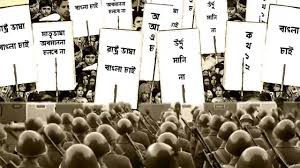 রাষ্ট্রভাষা বাংলার দাবীতে আন্দোলন-৫২”
২। ১৯৫৪ সালের প্রাদেশিক নির্বাচনঃ১৯৫১ সালে পূর্ব বাংলার প্রাদেশিক আইন পরিষদের নির্বাচন হওয়ার কথা ছিল।কিন্তু নানা অজুহাতে শাসকগোষ্টী তা বিলম্বিত করে। ১৯৪৬ সালে ব্রিটিশ শাসনাধীনে অনুষ্ঠিত নির্বাচন অনু্যায়ী প্রাদেশিক আইনসভা চলছিল।নির্বাচনে ক্ষমতাসীন মুসলিম লীগের পরাজয়ের অধিকাংশ নির্বাচন বিলম্বিত হওয়ার কারণ ছিল।অবশেষে ১৯৫৪ সালের মার্চ মাসে পূর্ব বাংলার প্রাদেশিক আইন পরিষদের নির্বাচন অনুষ্ঠিত হয়।প্রাদেশিক পরিষদের মোট আসন সংখ্যা ১০৯।এর মধ্যে ২৩৭ টি আসন মসলমান সম্প্রদায়ের জন্য এবং ৬০টি আসন অমুসলিমদের জন্য সংরক্ষিত ছিল।বাকী ১২টি আসন মহিলাদের জন্য সংরক্ষিত।১৯৫৪ সালের নির্বাচনে ২৩৭টি আসনের মধ্যে যুক্তফ্রন্ট(মাওলানা ভাসানীর নেতৃত্বাধীন আওয়ামী মুসলিম লীগ,শেরে বাংলা এ.কে.ফজলুল হকের কৃষক-শ্রমিক পার্টি,মাওলানা আতাহার আলীর নেজাম-ই-ইসলামী পার্টি এবং হাজী দানেশের গণতন্ত্রী দল) ২২৩টি,মুসলিম লীগ মাত্র ৯টি এবং বাকী আসন অন্যরা পায়।এই নির্বাচনের মাধ্যমে পূর্ব বাংলার জনগণ পশ্চিম পাকিস্তানের কর্তৃত্ব ও প্রভাব থেকে মুক্ত হওয়ার রায় প্রদান করে।এভাবে যুক্তফ্রন্টের বিজয়ের মধ্য দিয়ে বাঙ্গালী জাতীয়তাবাদের বিকাশ সাধিত হয়।
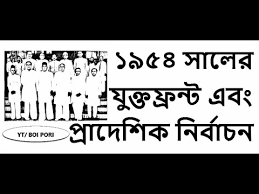 ৩। ১৯৬২ সালের শিক্ষা আন্দোলনঃ ১৯৬২ সালে হামিদুর রহমান শিক্ষা কমিশন রিপোর্ট বিশ্ববিদ্যালয়ের স্বায়ত্বশাসন খর্ব করাসহ কতিপয় কালাকানুন সংযোজিত হয়।ফলে পূর্ব বাংলার জনগণ ঐক্যবদ্ধ আন্দোলনের মাধ্যমে তা প্রতিহত করে যা জাতীয়তাবাদী চেতনা দৃঢ় করে।
৪। ১৯৬৬ সালের ৬ দফা আন্দোলনঃ১৯৬৬ সালে ৬ দফা কর্মসূচী ঘোষিত হবার পরপরই এটি একটি জনপ্রিয় আন্দোলনরূপে গড়ে ওঠে।লাহোরে বিরোধী দলগুলোর সম্মেলনে বিষয় নির্বাচনি কমিটি কর্তৃক ৬ দফা কর্মসূচী প্রত্যাখ্যান হলেও স্বাধিকারকামী পূর্ববাংলার জনগণের নিকট তা অচিরেই সমাদৃত হয়।শেখ মজিবুর রহমানও ৬ দফা কর্মসূচীকে একটি কার্যকর আন্দোলনরূপে গড়ে তুলতে সচেষ্ট হন।তিনি ৬ দফা কর্মসূচীকে ‘আমাদের বাঁচার দাবী’ হিসেবে আখ্যায়িত করেন।তা নিয়ে পূর্ববাংলার  সাধারণ জনগণের কাছে হাজির হন। লাহোর সম্মেলনের পর থেকে ৬ দফা কর্মসূচীর অনুকূলে গণসমর্থন আদায়ের লক্ষ্যে গণসংযোগ শুরূ হয়।তিন মাস ব্যাপী একটানা গণসংযোগ অভিযান চলে। ১৯৬৬ সালের ২০ মার্চ থেকে ৮ মে পর্যন্ত শেখ মজিবুর রহমান ৩২টি জনসভা করেন।অল্প সময়ের মধ্যে তিনি ৬ দফার পক্ষে অভাবনীয় জনমত সৃষ্টি করতে সক্ষম হন এবং এ আন্দোলনের মাধ্যমে ব্যাপক গণমানুষের জাতীয় মুক্তির আন্দোলনে রূপলাভ করে।
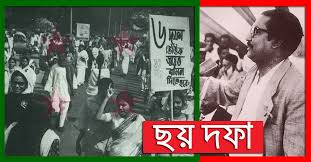 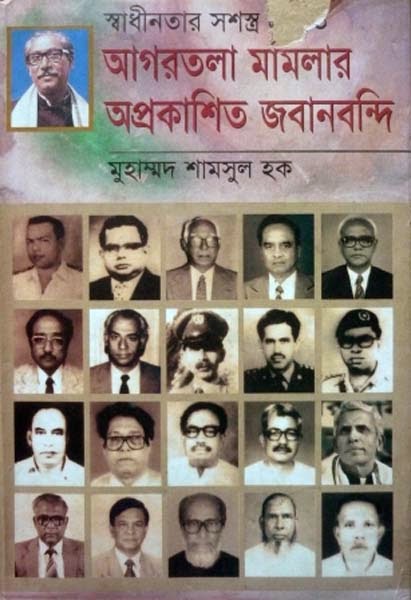 ৫।আগরতলা ষড়যন্ত্র মামলাঃ ১৯৬৬ সালে পূর্ব পাকিস্তানের স্বায়ত্বশাসনের দাবিতে ৬ দফা আন্দোলন অত্যন্ত জনপ্রিয় হয়ে ওঠে। ৬ দফা আন্দোলনের জনপ্রিয়তায় আইয়ুব সরকার শঙ্কিত হয়ে পড়ে।সরকার বিভিন্নভাবে এ আন্দোলনকে দমন করার চেষ্টায় লিপ্ত হয়।জেল-জুলুম ও নির্যাতন করেও যখন এ আন্দোলন দমানো যাচ্ছিল না তখন আইয়ুব সরকার ৬ দফা আন্দোলনকে চিরতরে নস্যাৎ করার জন্য নতুন চক্রান্ত শুরূ করে।যার ফলশ্রুতিতে ১৯৬৮ সালে আগরতলা ষড়যন্ত্র মামলা করা হয়।কিন্তু এ মামলা আইয়ুব সরকারের জন্য ব্যুমেরাং হয়ে দেখা দেয়।এমামলার ফলে বাঙালী জাতির জাগরণ এবং শেখ মজিবুর রহমানের নেতৃত্ব ও জনপ্রিয়তা শীর্ষে পৌঁছে। ৩ মামলায় শেখ মুজিবকে জড়িয়ে গ্রেফতার করা হলে পূর্ব বাংলার জনগণ তীব্র আন্দোলনের মাধ্যমে তার প্রতিবাদ জানায়,যার মাধ্যমে বাঙালী জাতীয়তাবাদী চেতনা গড়ে ওঠে।
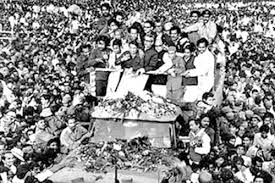 ৬। ১৯৬৯ এর গণঅভ্যুত্থানঃপাকিস্তানের শাসনতান্ত্রিক ইতিহাসে ৬৯-এর গণঅভ্যুত্থান একটি উল্লেখযোগ্য অধ্যায়।১৯৬৮ সালের নভেম্বর থেকে ১৯৬৯ সালের মার্চ মাস পর্যন্ত সমগ্র পাকিস্তানে জেনারেল আইয়ুবের একনায়কতান্ত্রিক স্বেচ্ছাচারী শাসনের বিরূদ্ধে নিজিরবিহীন গণঅভ্যুত্থান সংঘটিত হয়।এ অভ্যুত্থান ছিল ১৯৪৭ সাল থেকে এতদঞ্চলের ওপর পরিচালিত পশ্চিম পাকিস্তানের বৃহৎ পুঁজির ঔপনিবেশিক শোষণের ফল।মূলত ১৯৬৯-এর গণঅভ্যুত্থান ছিল সব ধরনের গণতান্ত্রিক চেতনা ও আন্দোলন বিকাশের ইতিহাসের এক জীবন কাঁপানো সংগ্রাম।
৭। ১৯৭০ সালের নির্বাচনঃ ১৯৭০ সালের নির্বাচন ছিল পাকিস্তানের ইতিহাসে প্রথম সাধারণ নির্বাচন।জেনারেল ইয়াহিয়া খান ক্ষমতায় এসে জনগণের প্রবল আন্দোলনের মুখে সাধারণ নির্বাচনের ঘোষণা দেন।এ ঘোষণার প্রেক্ষিতে ১৯৭০ সালের ৭ ডিসেম্বর পাকিস্তান জাতীয় পরিষদের ও ১৭ ডিসেম্বর প্রাদেশিক পরিষদের নির্বাচন অনুষ্ঠিত হয়।
	১৯৭০ সালের নির্বাচনে আওয়ামী লীগ জাতীয় পরিষদের ১৬৯ টি আসনের মধ্যে ১৬৭টি ও পূর্ব পাকিস্তান প্রাদেশিক পরিষদের  ৩০০টি আসনের মধ্যে ২৮৮টি আসন লাভ করে।মূলত আওয়ামী লীগের বিজয় ছিল সত্যিকার অর্থে বাঙালী জাতীয়তাবাদের বিজয়।এর মাধ্যমে বাঙালী জাতীয়তাবাদ স্পষ্ট হয়ে ওঠে।
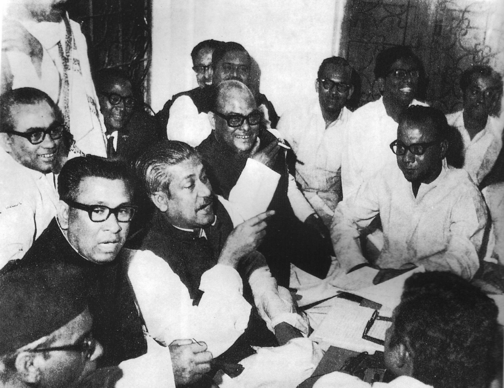 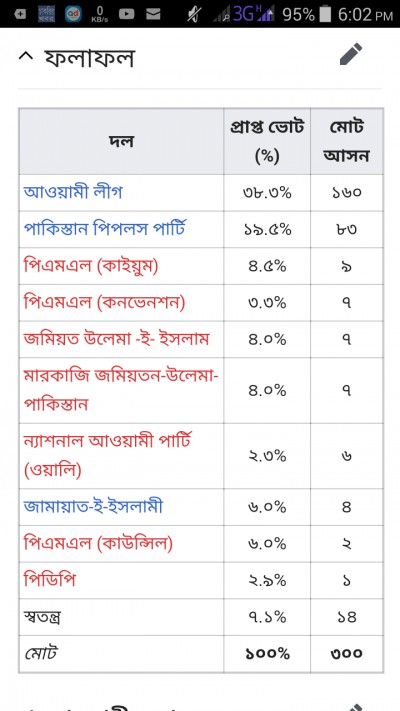 ৮। ১৯৭১ সালের মুক্তিযুদ্ধ ও স্বাধীনতা অর্জনঃ ১৯৭১ সালের স্বাধীনতা অর্জন করা সম্ভব হয়েছে শুধুমাত্র বাঙালী জাতীয়তাবাদের জন্য।আওয়ামী লীগ ১৯৭০ সালের নির্বাচনে জয়ী হলে, জেনারেল ইয়াহিয়া ক্ষমতা হস্তান্তর না করায় শেখ মুজিবুর রহমান অসহযোগ আন্দোলনের ডাক দেন, এতে পূর্ববাংলার জনগণ সাড়া প্রদান করে।আর তাই ১৯৭১ সালের পাকিস্তানী বাহিনীর বিরূদ্ধে স্বাধিকার আদায়ে বাঙালী জাতি নিজেদেরকে স্বাধীনতাকামী জনগণরূপে পরিচিত করে।
	পরিশেষে বলা যায় যে,পূর্ববাংলার জনগণ ধর্ম,বর্ণ,ভাষা,সংস্কৃতিতে ছিল বহুদেহের এক প্রাণ। যার ফলশ্রুতিতে উপলব্ধি করা যায়, ১৯৫২ সালের ভাষা আন্দোলন,১৯৫৪ সালের নির্বাচন,১৯৬২ সালের শিক্ষা আন্দোলন,১৯৬৬ সালের ছয় দফা আন্দোলন,১৯৬৯ এর গণআন্দোলন এবং অবশেষে বাঙালী জাতির কাঙ্খিত লক্ষ্য মহান স্বাধীনতা অর্জন।বাঙালীর স্বার্থভিত্তিক সকল রাজনৈতিক আন্দোলনের পেছনে শেখ মুজিবুর রহমানের ভূমিকা ও নেতৃত্ব ছিল অবিস্মরণীয়।
দলীয় কাজ
১৫মিনিট
লাল দল
বাঙালী জাতীয়তাবাদ বিকাশধারায় বাঙালী জাতি কতটুকু সফলতা অর্জন করেছিল?
নীল দল
বাঙালী জাতীয়তাবাদ বিকাশে শেখ মুজিবুর রহমানের ভূমিকা কতটুকু?ব্যাখ্যা কর।
মূল্যায়ন
৫ মিনিট
১। ১৯৫৪ সালের প্রাদেশিক পরিষদ নির্বাচনে কারা বিজয়ী হয়?
   ক) যুক্তফ্রন্ট	খ) মুসলিম লীগ	 গ) আওয়ামী লিগ   ঘ) কংগ্রেস
২। ১৯৬৯ সালের আইয়ুব খান আগরতলা ষড়যন্ত্র মামলা প্রত্যাহার করে কেন?
    ক) আন্তর্জাতিক চাপের মুখে 	       খ) বাঙালীর দুর্বার আন্দোলনের মুখে
    গ) সুপ্রিম কোর্টের আদেশ অনুযায়ী    ঘ) ছাত্র আন্দোলনের মুখে
৩। জাতীয়তাবাদ হচ্ছে----
    i.একটি গোষ্টীর নাম
    ii.একই চেতনায় উজ্জীবিত
    iii.রাজনৈতিক আদর্শ
    নিচের কোনটি সঠিক?
    ক) i ও ii    খ) i ও ii  গ) ii ও iii   ঘ) i,ii ও iii
শাসকদের অত্যাচারে অতিষ্ঠ এলাকাটির জনগণ একসময় ঐক্যবদ্ধ হয়ে ছয়টি দাবি উত্থাপন করে। পরবর্তিতে তাদের আন্দোলন তীব্র থেকে তীব্রতর হয়।একসময় শাসকদল নির্বাচন দেয়। নির্বাচনে সেই এলাকার জনগণ শাসক দলকে বর্জন করে তাদের নিজেদের নেতার প্রতি সমর্থন ব্যক্ত করে।
৪। উদ্দীপকে বাংলাদেশের কোন ওইতিহাসিক ঘটনার সাথে মিল খুঁজে পাওয়া যায়?
    (ক) ১৯৫২ ভাষা আন্দোলন                (খ) ১৯৬৬এর ছয় দিফা
    (গ) ১৯৫৮এর সামরিক শাসন             (ঘ)১৯৭১ এর মুক্তিযুদ্ধ
৫। উদ্দীপকে বর্ণিত ঘটনাপ্রবাহ প্রমাণ করে ----
    i.বাংলাদেশের স্বাধীনতার পটভূমি                                                       
    ii.সেই সময়ের নেতৃত্বের কার্যকারিতা
    iii.আন্দোলন ও নির্বাচনের সম্পর্ক
   (ক) i  ও ii      (খ) i ও ii      (গ) ii ও iii   (ঘ)  i, ii ও iii
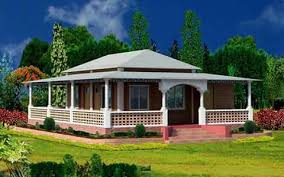 বাড়ির কাজ
যুক্তফ্রন্টের ২১ দফা দাবির দফাগুলি উল্লেখ কর।
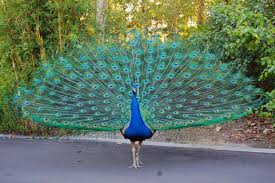 আল্লাহ হাফেজ